Topology Aware Mapping for Performance Optimization of Science Applications
Abhinav S Bhatele
Parallel Programming Lab, UIUC
Outline
The Mapping Problem
Motivation for Topology Aware Mapping
NAMD: Dynamic Unstructured Graph
OpenAtom: Static Structured Graph
Other Applications
Automated Mapping Framework
October 8th, 2008
IACAT Seminar
2
Outline
The Mapping Problem
Motivation for Topology Aware Mapping
NAMD: Dynamic Unstructured Graph
OpenAtom: Static Structured Graph
Other Applications
Automated Mapping Framework
October 8th, 2008
IACAT Seminar
3
The Mapping Problem
Given a set of communicating parallel “entities”, map them onto physical processors
Entities
Ranks in case of an MPI program
Objects in case of a Charm++ program
Aim
Balance load
Minimize communication traffic
October 8th, 2008
IACAT Seminar
4
Target Machines
3D torus/mesh interconnects
In a torus, diameter is reduced by half
More paths for adaptive routing
Unlike fat-trees
Not asymptotically scalable
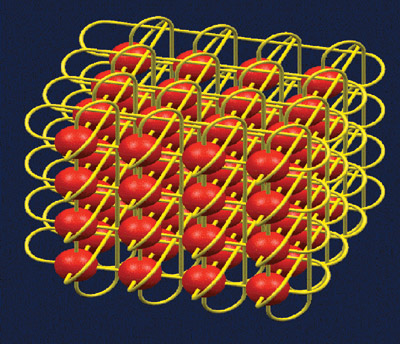 October 8th, 2008
IACAT Seminar
5
Scale of Parallel Machines
Blue Gene/P at ANL: 40,960 nodes, torus dimensions 32 x 32 x 40 (?)
Jaguar (XT4) at ORNL: 8,064 nodes, torus dimensions 21 x 16 x 24
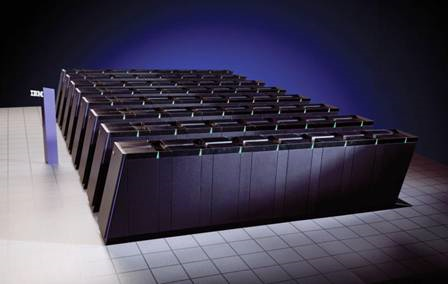 October 8th, 2008
IACAT Seminar
6
Outline
The Mapping Problem
Motivation for Topology Aware Mapping
NAMD: Dynamic Unstructured Graph
OpenAtom: Static Structured Graph
Other Applications
Automated Mapping Framework
October 8th, 2008
IACAT Seminar
7
Motivation
Consider a 3D mesh/torus interconnect
Message latencies can be modeled by
                             (Lf/B) x D + L/B
October 8th, 2008
IACAT Seminar
8
MPI Tests on Cray XT3
October 8th, 2008
IACAT Seminar
9
OpenAtom Performance on Blue Gene/L
October 8th, 2008
IACAT Seminar
10
OpenAtom Performance on Blue Gene/L
October 8th, 2008
IACAT Seminar
11
Outline
The Mapping Problem
Motivation for Topology Aware Mapping
NAMD: Dynamic Unstructured Graph
OpenAtom: Static Structured Graph
Other Applications
Automated Mapping Framework
October 8th, 2008
IACAT Seminar
12
Molecular Dynamics
A system of [charged] atoms with bonds
Use Newtonian Mechanics to find the positions and velocities of atoms
Each time-step is typically in femto-seconds
At each time step
 calculate the forces on all atoms
 calculate the velocities and move atoms around
October 8th, 2008
IACAT Seminar
13
[Speaker Notes: Motivate why is it challenging to parallelize: Generally a few thousand atoms, 
one time-step is a few seconds
This needs to be parallelized onto a large number of processors.
The no. of time-steps is large (million to billion) since interesting phenomena happens on the scale of ns or ms
1 fs = 10-15 secs]
NAMD: NAnoscale Molecular Dynamics
Naïve force calculation is O(N2)
Reduced to O(N logN) by calculating
 Bonded forces
 Non-bonded: using a cutoff radius
 Short-range: calculated every time step
 Long-range: calculated every fourth time-step (PME)
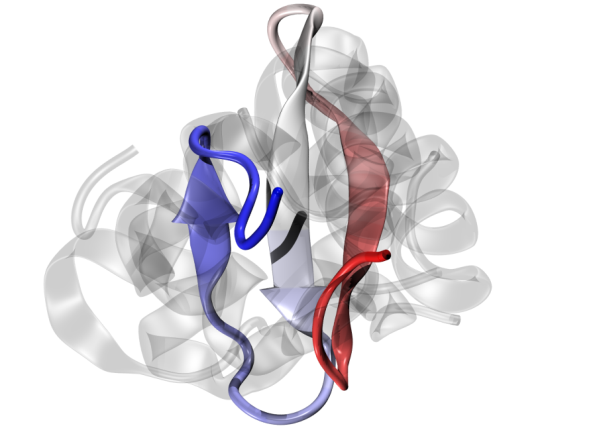 October 8th, 2008
IACAT Seminar
14
[Speaker Notes: The Particle-Mesh Ewald algorithm is used, which transfers the electric charge of each atom to electric potential on a grid and uses a 3D FFT to calculate the influence of all
atoms on each atom.]
NAMD’s Parallel Design
Hybrid of spatial and force decomposition
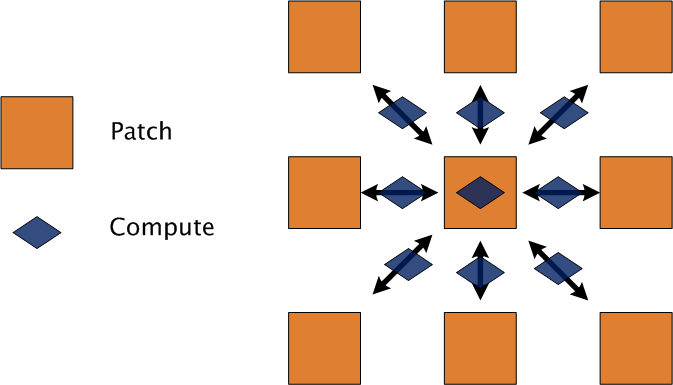 October 8th, 2008
IACAT Seminar
15
[Speaker Notes: Patches are assigned statically
Computes are migratable (non-bonded ones) controlled by LDB
Comm to comp ratio is constant]
Parallelization using Charm++
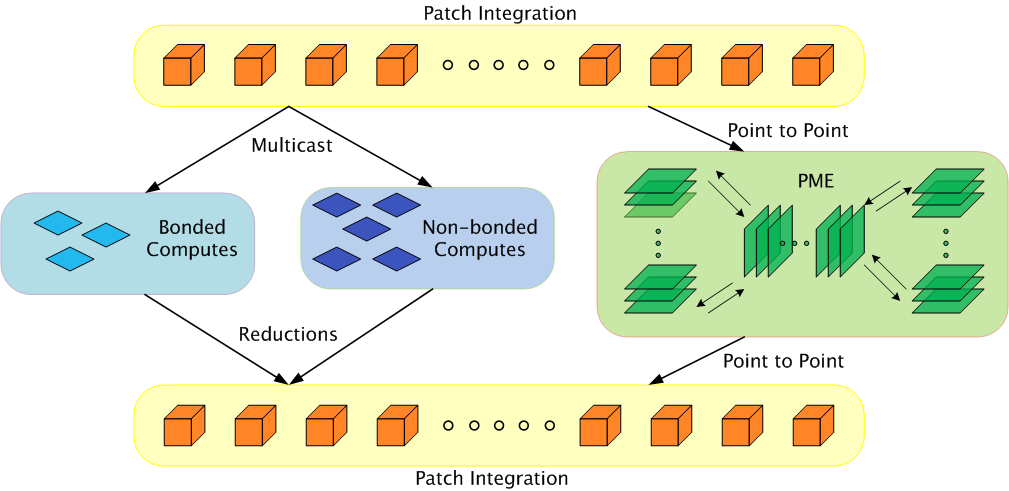 Static Mapping
Load Balancing
Bhatele, A., Kumar, S., Mei, C., Phillips, J. C., Zheng, G. & Kale, L. V. 2008 Overcoming Scaling Challenges in Biomolecular Simulations across Multiple Platforms. In Proceedings of IEEE International Parallel and Distributed Processing Symposium, Miami, FL, USA, April 2008.
October 8th, 2008
IACAT Seminar
16
Communication in NAMD
Each patch multicasts its information to many computes
Each compute is a target of two multicasts only
Use ‘Proxies’ to send data to different computes on the same processor
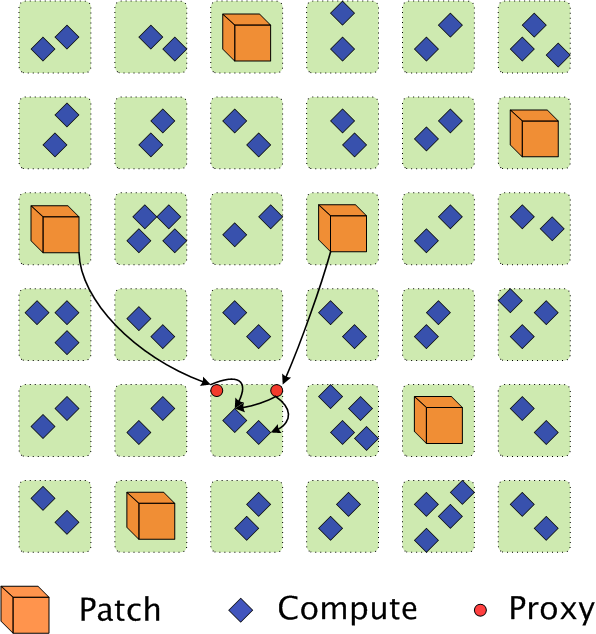 October 8th, 2008
IACAT Seminar
17
Load Balancing in Charm++
Principle of Persistence
 Object communication patterns and computational loads tend to persist over time
Measurement-based Load Balancing
 Instrument computation time and communication volume at runtime
 Use the database to make new load balancing decisions
October 8th, 2008
IACAT Seminar
18
NAMD’s Load Balancing Strategy
NAMD uses a dynamic centralized greedy strategy
There are two schemes in play:
 A comprehensive strategy (called once)
 A refinement scheme (called several times during a run)
Algorithm:
Pick a compute and find a “suitable” processor to place it on
October 8th, 2008
IACAT Seminar
19
Choice of a suitable processor
Among underloaded processors, try to:
Find a processor with the two patches or their proxies
Find a processor with one patch or a proxy
Pick any underloaded processor
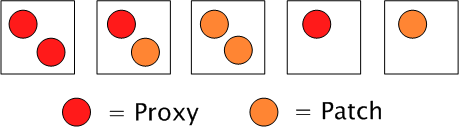 Lowest Priority
Highest Priority
October 8th, 2008
IACAT Seminar
20
[Speaker Notes: Preference to load, then number of proxies]
Load Balancing Metrics
Load Balance: Bring Max-to-Avg Ratio close to 1
Communication Volume: Minimize the number of proxies
Communication Traffic: Minimize hop bytes

 Hop-bytes = Message size X  Distance traveled by message
Agarwal, T., Sharma, A., Kale, L.V. 2008 Topology-aware task mapping for reducing communication contention on large parallel machines, In Proceedings of IEEE International Parallel and Distributed Processing Symposium, Rhodes Island, Greece, April 2006.
October 8th, 2008
IACAT Seminar
21
Topology Aware Techniques
Static Placement of Patches
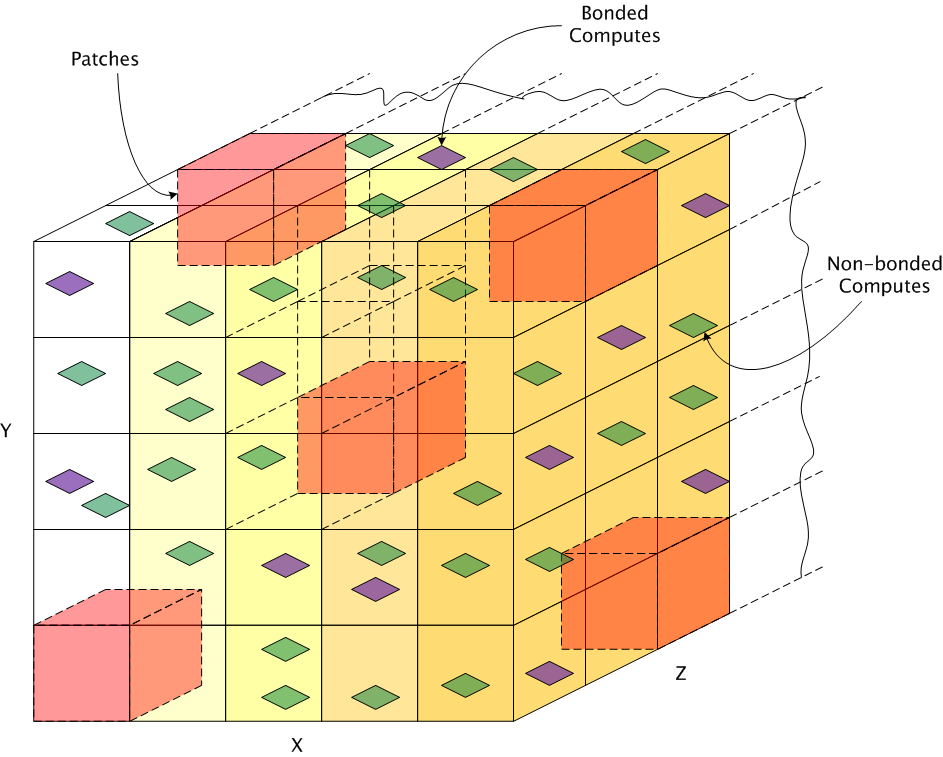 October 8th, 2008
IACAT Seminar
22
Topology Aware Techniques (contd.)
Placement of computes
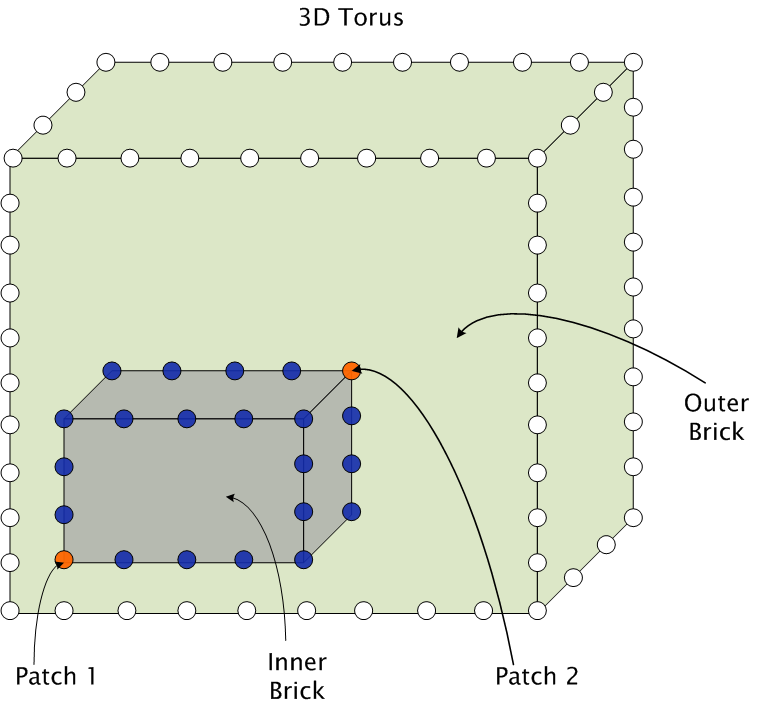 October 8th, 2008
IACAT Seminar
23
Results: Hop-bytes
October 8th, 2008
IACAT Seminar
24
Results: Performance
October 8th, 2008
IACAT Seminar
25
Outline
The Mapping Problem
Motivation for Topology Aware Mapping
NAMD: Dynamic Unstructured Graph
OpenAtom: Static Structured Graph
Other Applications
Automated Mapping Framework
October 8th, 2008
IACAT Seminar
26
OpenAtom
Ab-Initio Molecular Dynamics code
Communication is static and structured
Challenge: Multiple groups of objects with conflicting communication patterns
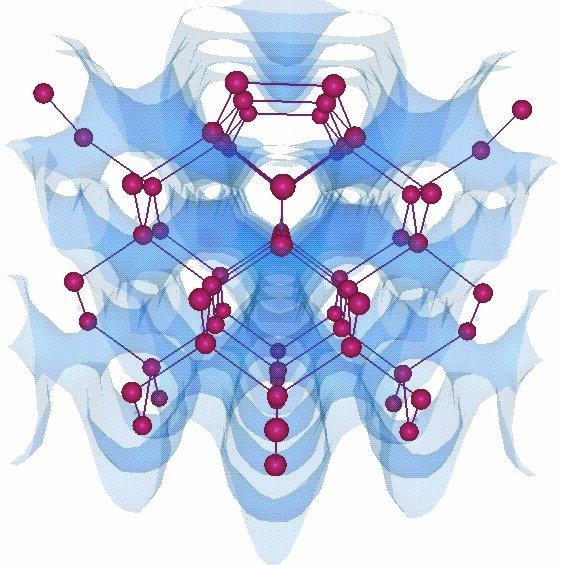 October 8th, 2008
IACAT Seminar
27
Parallelization using Charm++
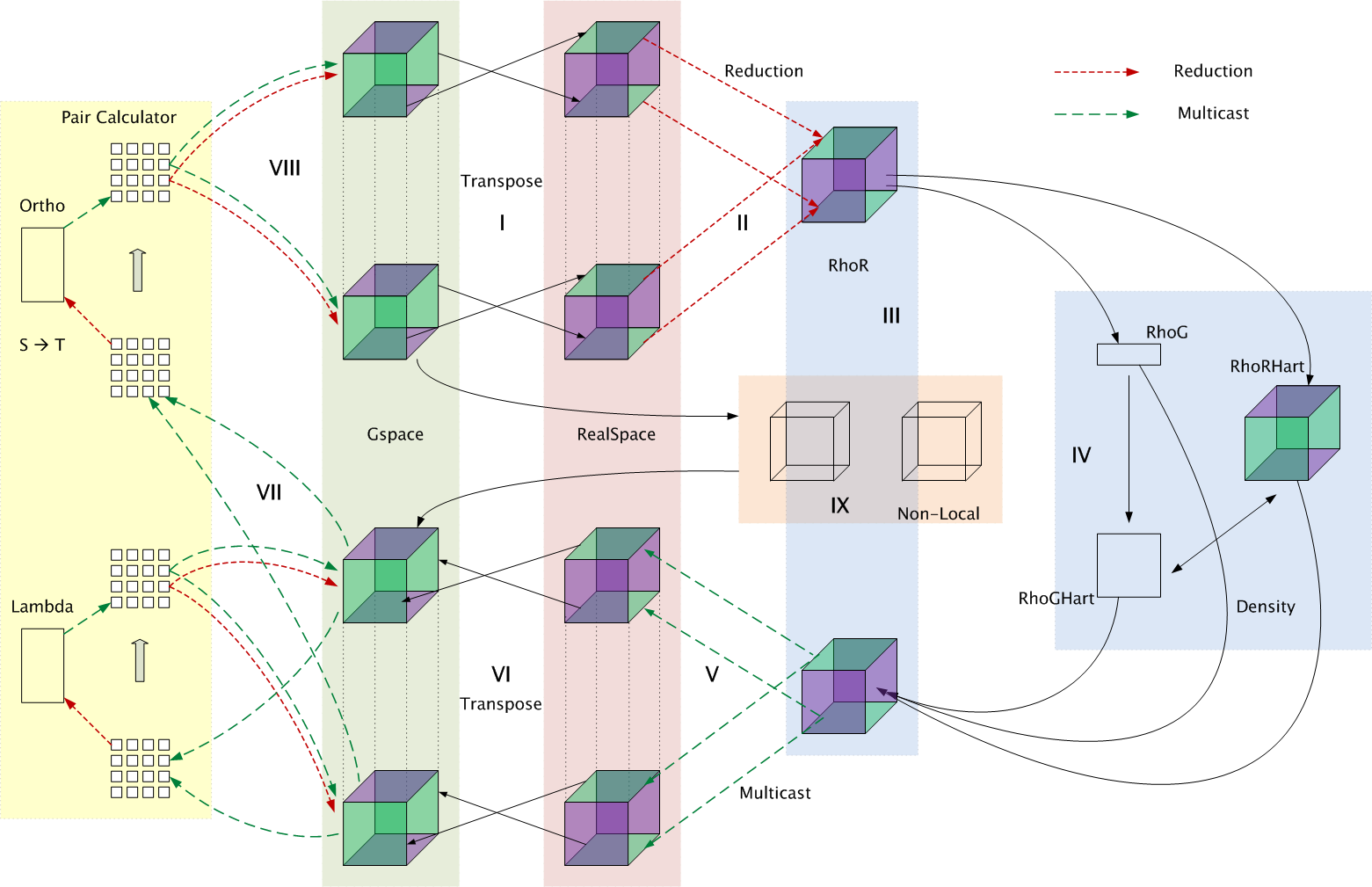 October 8th, 2008
IACAT Seminar
28
Topology Mapping of Chare Arrays
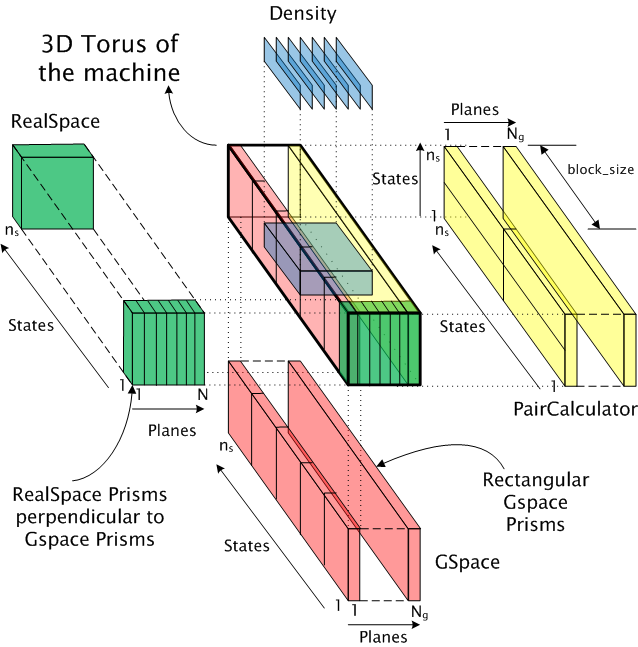 October 8th, 2008
IACAT Seminar
29
Visualization of Mapping Solutions
Paraview
October 8th, 2008
IACAT Seminar
30
Results on Blue Gene/P (ANL)
October 8th, 2008
IACAT Seminar
31
Results on XT3 (BigBen)
October 8th, 2008
IACAT Seminar
32
Outline
The Mapping Problem
Motivation for Topology Aware Mapping
NAMD: Dynamic Unstructured Graph
OpenAtom: Static Structured Graph
Other Applications
Automated Mapping Framework
October 8th, 2008
IACAT Seminar
33
Other Applications
Lattice QCD (Quantum Chromodynamics) Collaboration
Near-neighbor communication

MILC (MIMD Lattice Computation)
Static Structured communication
Map 4D grid to 3D mesh
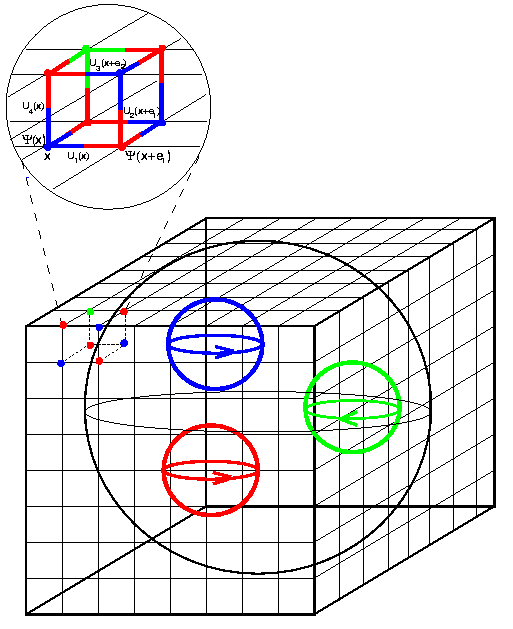 October 8th, 2008
IACAT Seminar
34
Outline
The Mapping Problem
Motivation for Topology Aware Mapping
NAMD: Dynamic Unstructured Graph
OpenAtom: Static Structured Graph
Other Applications
Automated Mapping Framework
October 8th, 2008
IACAT Seminar
35
Requirements
Processor topology graph
Communication Graph
Efficient and scalable mapping algorithms
Heuristics in many cases
October 8th, 2008
IACAT Seminar
36
Topology Manager API
The application needs information such as
Dimensions of the partition
Rank to physical co-ordinates and vice-versa
TopoManager API
On BG/L and BG/P: provides a wrapper for system calls
On XT3 and XT4, there are no such system calls
Extract this information in various ways and provide a clean interface to the application
October 8th, 2008
IACAT Seminar
37
Cray XT3 (BigBen)
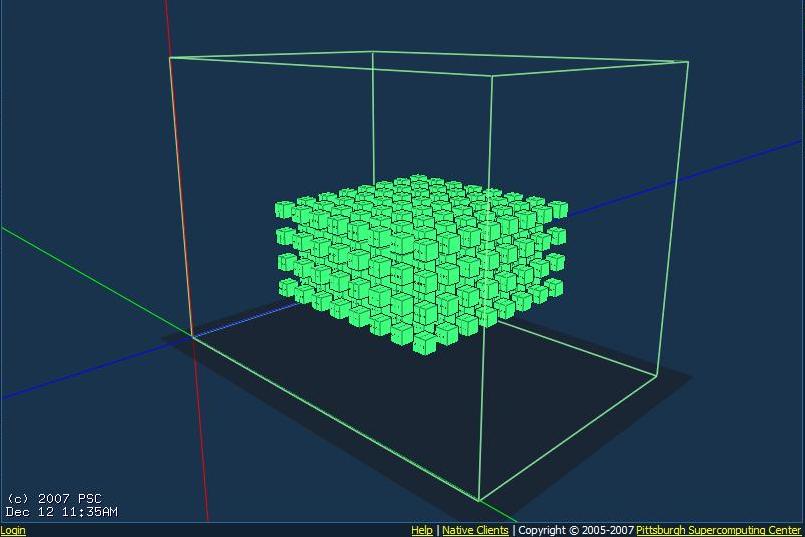 October 8th, 2008
IACAT Seminar
38
Cray XT4 (Jaguar)
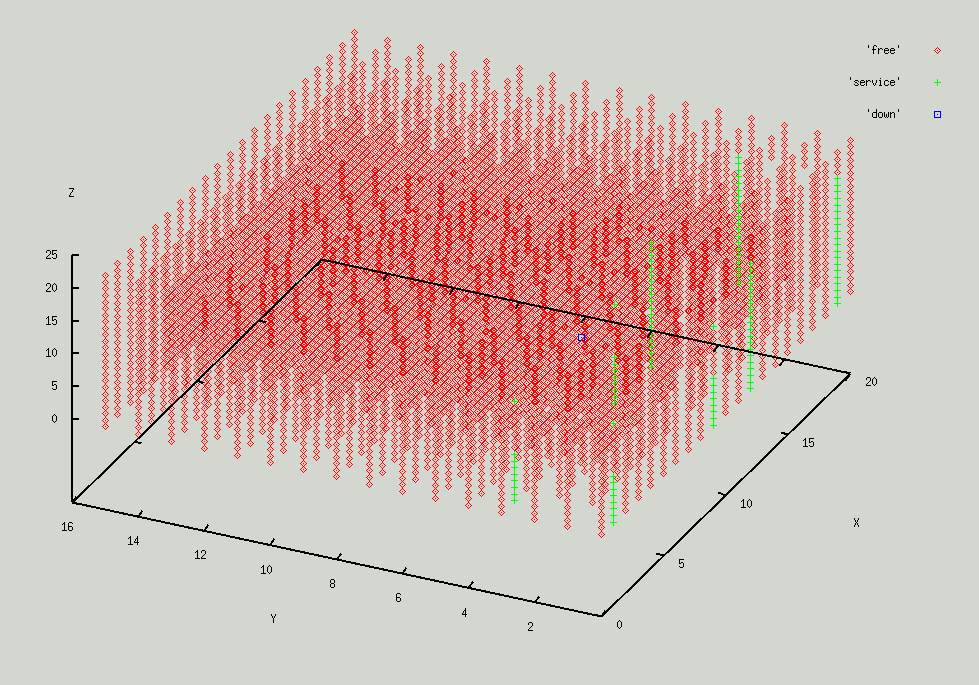 October 8th, 2008
IACAT Seminar
39
Communication Scenarios
Static Regular Graph: 3D Stencil, Matrix Multiplication, Structured Mesh applications such as MILC
Static Irregular Graph: Unstructured Mesh applications
Dynamic Communication Graph: MD codes, Unstructured Mesh codes with AMR
October 8th, 2008
IACAT Seminar
40
Automatic Mapping Framework
Obtain the communication graph (previous run, at runtime, compile time)
Apply heuristic techniques for different scenarios to arrive at a mapping solution automatically
October 8th, 2008
IACAT Seminar
41
Thanks!
October 8th, 2008
IACAT Seminar
42